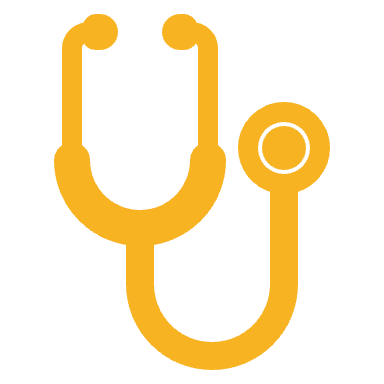 Health and Wellness Director Orientation
Shannon Bentley, RN, Nurse Specialist
Melissa Cusey, RN, Nurse Specialist
Jason Young, RN Nurse Specialist/Assessor
The PRHPolicy and Requirements Handbook
2
PRH 2.3 R1 - R4
Student Health Services
Student Orientation to Wellness Center
4
Student Introduction to Health Services
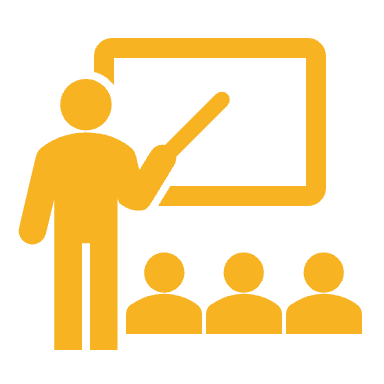 All students must receive an orientation presentation to explain what will happen during the cursory health evaluation and physical examination, and the services   offered at the health and wellness center
5
[Speaker Notes: Introduction to Health Services and the areas that are covered will be discussed in more detail in this HWM Orientation]
Student Orientation-
What is Required
Explanation of procedures/tests that are performed as part of the medical and oral exam
Employability and good health
6
Student Orientation Continued
7
[Speaker Notes: These areas will be covered in more detail in the coming slides

Family Planning to include Safe Sex, STIs and birth control]
Privacy and HIPAA Explained
8
[Speaker Notes: SHR should include a complete copy of the HIPAA Authorization (Condition of Enrollment) and the HIPAA Notice.

HIPAA Notice - for minor students a copy of the HIPAA Notice should be mailed to the parent/guardian for review and a complete copy placed in the SHR with documentation stating a copy of the HIPAA notice was mailed to the parent/guardian.  The name of the privacy officer should also be documented on the HIPAA notice.  The privacy officer can not be a member of the wellness staff.

HIPAA Authorization – is signed by the student (and parent if student is a minor) during the application process and witnessed by the Outreach and Admissions (OA) counselors.  The HIPAA Authorization is also required to be filed in the SHR.

HIPAA regulations mandate strict attention to privacy laws and confidentiality of records (April 2003). 

RESOURCES 
Program Instruction Notice NO. 06-23 
APPENDIX 202 TRANSMISSION, STORAGE, AND CONFIDENTIALITY OF MEDICAL, HEALTH, AND DISABILITY-RELATED INFORMATION]
HIPAA & Documentation
9
[Speaker Notes: Often, staff outside of the Health and Wellness Center want to know a student’s diagnosis
A student’s medical information should be focused on behavior or symptoms and not a medical diagnosis 
Sometimes it’s okay to share common diagnoses after talking with the student; case-by case basis
Information should only be shared if a particular staff member must know the information to successfully assist students and perform his or her job duties

Oral:
Keep in mind that the confidentiality of medical, health, and disability-related information must be maintained when the information is being transmitted orally – in other words, when it is being discussed aloud.
This means that you must be sure that all such discussions take place in private locations where unauthorized persons cannot overhear the conversation, either voluntarily or involuntarily.

HIPAA and Mental Health:
Most Important: There are stricter requirements for mental health records than for other medical records. 
"Psychotherapy notes” are afforded special privacy protections under this regulation. Ordinarily, a written client consent is required before psychotherapy notes can be disclosed to anyone. 
Psychotherapy notes are excluded from the provision that gives clients the right to see and copy their health information.
The regulation allows limited uses/disclosures without consent or authorization in the following circumstances: 
when required for enforcement of the regulations by HHS 
when mandated by law 
when needed for oversight of the provider who created the psychotherapy notes 
when sent to a coroner or medical examiner 
when needed to avert a serious/imminent threat to health or safety
Adhere to the “minimum necessary” standard for use and disclosure of student health information.  Ask yourself, “What if my information  was being discussed like this?”]
Medical Services
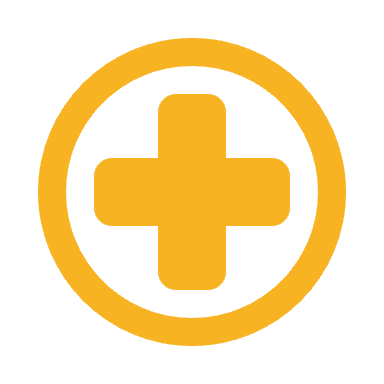 PRH 2.3 R2
10
Basic Medical and Physical Examination
Centers must provide basic medical services to students and services must include the following components:

A cursory health evaluation

A complete entrance physical examination and review  

Laboratory testing
11
[Speaker Notes: PRH Chapter 2, 2.3 R2, Exhibit 2-4 Job Corps Basic Health Care Responsibilities 

Medical history form completed within 48 hours of students arrival on center- The medical history must be documented on the Job Corps Health History Form  

Evaluation and history must be completed by an MD/NP/PA - The cursory health evaluation and medical history must be conducted by a qualified health professional designated by the center physician. 

Blood and urine testing - Lab tests: blood and urine collection must be completed within 48 hours after students arrival 


Forms for Health Record (Job Corps Physical Exam and Health History: https://supportservices.jobcorps.gov/health/Pages/Documents.aspx#hr

Where to find forms on the Support Services website:  https://supportservices.jobcorps.gov/health/Pages/Documents.aspx]
What is Required in Entrance Physical Exam?
Testicular exam
Breast exam
Pap Smear
Vital signs
Hearing test
Vision test
Dental Readiness Inspection (DRI)
Immunizations
Tb skin test
Lab work
Drug screen
12
[Speaker Notes: The physical exam must be completed within 14 days of the student’s arrival and must be done by a MD/NP/PA. Students with chronic conditions shall be monitored as directed by the center physician (CP).

Testicular exams for males are required for the physical exam. However, it can be waived by the medical professional after the student has received counseling by the MD/NP/PA as to the importance of the test.  A written waiver is required by the MD/NP/PA and should be documented on the SF 600 stating teaching was provided and why the waiver was given.

Breast exams for females are also required for the physical exam and can also be waived as stated above.

Pap Smears are required for all females 21 years and older unless a documented pap smear with results within 24 months before arrival on center can be provided.  A waiver may also be provided by the MD/NP/PA with written documentation in the student health record (SHR).

Hearing testing is done with approved audiometric equipment. Whisper testing is not an acceptable means of testing.

Vision testing is to include near, distant and color vision with and without glasses. Students are referred to an optometrist for vision 20/40 or higher and may qualify for one pair of glasses at no cost to the student. 

Dental Readiness Inspections may be conducted by dental and nursing staff with a signed personal authorization by the center physician or center dentist.

Immunizations - Applicants are required to provide Admissions Counselors with current immunization records. Records are to be reviewed by center health staff on entry to determine currency of immunizations. Centers should also utilize the Vaccines for Children (VFC) program to provide immunizations for eligible students according to the latest Centers for Disease Control and Prevention (CDC) guidelines. Additional information concerning immunizations can be found in the Technical Assistance Guide (TAG): https://supportservices.jobcorps.gov/health/Pages/Documents.aspx

Lab work includes urinalysis, STI testing (chlamydia and Gonorrhea), pregnancy testing on all females, and blood work for HIV.

Urine drug screens and Tb skin tests are required and can not be waived.]
Laboratory Testing
13
[Speaker Notes: HIV Antibody Test – see waiver condition, Section 2.3 R15(a) – The CP/NP/PA may waive testing if in his or her opinion there is sufficient justification or if a student refuses. Such a waiver must be clearly documented by the CP/NP/PA in the SHR and include an explanation as to why the decision was made.

Syphilis – the Center Physician (CP) may choose to continue screening for syphilis on entry if there is a significant prevalence in the center population

Sickle Cell – must be offered to all at-risk students

Pap Smear – Females age 21 and older unless documented pap smear results within 24 months before arrival on center.  Students younger than 21 years only require pelvic/speculum exams for clinical indications such as pelvic pain, vaginitis, menstrual disorders, pregnancy, etc.

Chlamydia Testing (endocervical or urine) - All females: perform on urine if age under 21 or at time of pelvic exam if age 21 and older.

Gonorrhea Testing (endocervical or urine) -  All females: perform on urine if age under 21 or at time of pelvic exam if age 21 and older.]
Other Requirements
14
[Speaker Notes: Designated times (open hours) during the training day usually before classes start, during the lunch hour(s) and after classes at the end of the training day are to be provided for the students to walk-in for episodic illness or injury assessment by the center physician and/or nurse.  The Health and Wellness Center is usually not open on weekends or nights to promote realistic health care.  However, there should be a licensed staff member “on call”  to triage phone calls related to medical concerns during times when the clinic is closed as part of the 24-hour emergency care system. 

An organized appointment system is required to track appointments off and on center and to provide scheduled follow ups for students to see the provider/or nurse for treatment of chronic, urgent and other conditions within the capabilities of center health professionals. Treatment guidelines for health staff shall be used to manage common acute and chronic conditions. 

 Off-center specialist referral system - develop community resources - have written agreements, MOUs (Memorandum of Understanding) or partnerships with local hospitals, VR services, mental health crisis intervention services, and inpatient psychiatric services.

All staff must be trained in CPR and First Aid.  Staff must be trained in Health Care Guidelines (for health staff) and Symptomatic Management Guidelines (for non-health staff)
All staff must know who to contact after hours for assistance or center procedure for after hours care/assistance.]
Oral Health
PRH 2.3 R3
15
Oral Health and Wellness
16
[Speaker Notes: There should be a focus on oral health and employability.

Dental Readiness Inspection: completed within 14 days after arrival by the center dentist or designee who should authorize the activity by a written personal authorization.  Document the inspection in the appropriate section of the Job Corps Physical Examination Form.  Oral Health DRG: https://supportservices.jobcorps.gov/health/Pages/Documents.default.aspx#drg

After the dental readiness inspection, all dental services are voluntary.

Elective Oral Examination:  including bitewing x-rays, priority classification, and treatment plan, completed and recorded on the Job Corps approved oral examination form by the center dentist upon student request as a follow up to the dental readiness inspection. The x-ray images should be securely stored as part of the student’s health record.

Dental Procedures: to treat oral disease and correct oral health conditions that may represent employability barriers, to include: restorations, extraction of pathological teeth, root canal therapy on anterior/other strategic teeth, replacement of missing upper anterior teeth with a removable prosthesis, and dental hygiene treatment for periodontal disease.

Referral agreement with community facilities for emergent or urgent conditions treatable beyond the expertise of a general dentist. May include an oral surgeon in the community or a dental school at a local university. 

Oral Health Documents: https://supportservices.jobcorps.gov/Health/Pages/OralHealth.aspx]
Orthodontics
17
[Speaker Notes: The student must have proof of orthodontic care visits during the previous 3 months consistent with an orthodontic treatment plan. 

The student must have proof that a treatment plan is in place for continued care.]
Mental Health Program
PRH 2.3 R4
18
Five main components:
19
[Speaker Notes: The PRH requires that each center provide a mental health and wellness program that includes basic mental health services by a qualified licensed mental health professional.

The PRH sets the requirements of the mental health program. See 2.3 R4 for information specific to mental health services. Except for emergencies or consults by a psychiatrist, all clinical services defined as “basic health care” in PRH Chapter 2: Exhibit  2-4 are mental health services that must be provided on center by the CMHC and/or designated graduate students (intern, extern, or practicum student) for centers with graduate training programs. Mental Health DRG: https://supportservices.jobcorps.gov/health/Pages/Documents.aspx#drg

The program utilizes an employee assistance program (EAP) approach that includes short-term counseling with an employability focus, referral to center support groups, and crisis intervention. It is important to note that short-term counseling is defined as six sessions or less for manageable conditions with periodic mental health checks as needed. 

Focus on early identification and diagnosis of mental health problems, basic mental health care, and promotion, prevention, and education designed to help students overcome barriers to employability.]
Applicants
Applicant File Review Assessments and recommendations for Job Corps applicants
Reasonable Accommodations
20
New Students
21
[Speaker Notes: Review of Social Intake Form (SIF) or intake assessment performed by counseling staff of students who indicate mental health history, current mental health problems, or who request to see the Center Mental Health Consultant within 1 week of arrival;

Determination when a MSWR or medical separation is appropriate for mental health issues


Steps/procedures for mental health emergencies in place to include supervision

Case conferences should include at a minimum counselors, TEAP specialist, and health and wellness manager, if possible).]
Presentations and Case Conference
22
[Speaker Notes: Minimum of a 1-hour presentation on mental health promotion new students during the Career Preparation Period with an emphasis on employability]
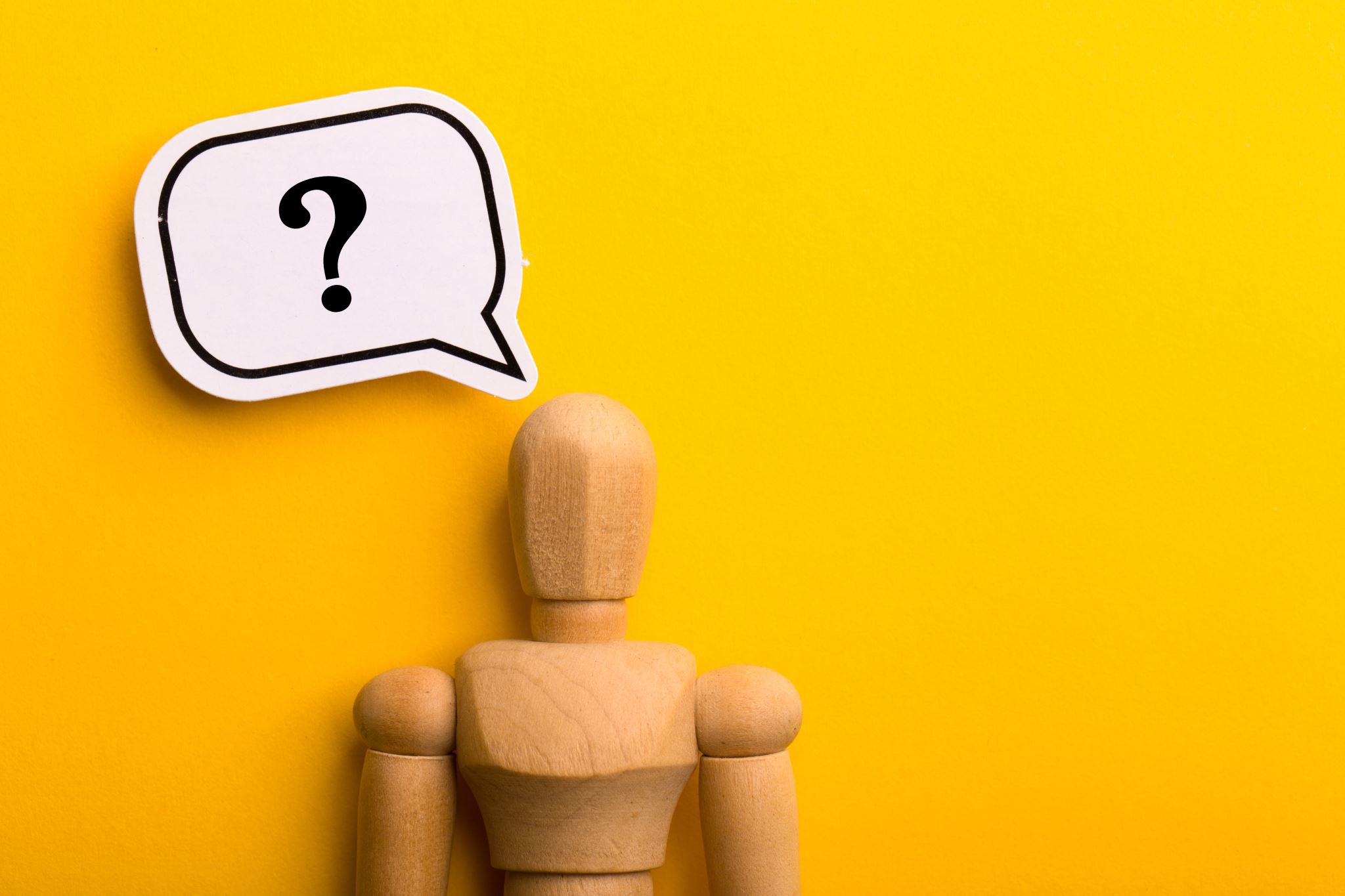 Resources
Mental Health Forms and Information: https://supportservices.jobcorps.gov/Health/Pages/MentalHealth.aspx
Safety Net Training: https://supportservices.jobcorps.gov/health/Pages/SafetyNet.aspx
TAG: Mental Health Disabilities: https://supportservices.jobcorps.gov/health/Pages/Documents.aspx#tags
23
PRH 2.3 R5 - R10
Related Health Programs
24
TEAP Program
PRH 2.3 R5
25
Trainee Employee Assistance Program
26
[Speaker Notes: TEAP – Trainee Employee Assistance Program

Be aware of your state laws regarding minors and who holds the decision-making authority regarding disclosure of drug testing results

Maintain confidentiality at all times

Prohibit student possession and use of illegal drugs and unauthorized prescription drugs on and off center. In addition, the possession and use of alcohol is prohibited on center (refer to Chapter 5, Section 5.4, Personal Safety and Security, for sanctions relating to the possession, sale, or use of alcohol/drugs). 
 
New and readmitted students shall be tested for drug use only within 48 hours of arrival on center. 

Students who are suspected of using alcohol or drugs at any point after arrival on center (including 45-day probationary period); this testing shall take place as soon as possible after staff suspects use. Reasonable suspicion includes (1) direct observation of alcohol or drug use or behavioral signs or symptoms suggestive of alcohol or drug use, or (2) reliable information that a student recently used alcohol or drugs.]
ZT Policy: What Has Not Changed
Job Corps remains a Drug Free program and use of mood-altering substances (including cannabis) is not allowed after entrance to the program. 
Suspicion screen process 
Architecture of the Drug Testing Program 
Per the PRH, students still must complete 60 days of career preparation period before entering their trades, including operating heavy machinery or driving a vehicle in work-based learning. 
A confirmed positive on the follow-up test for any substance other than cannabis results in a separation per the zero-tolerance policy
27
ZT Changes and Form 2-07
Applies to students arriving on/after 02/13/2024 (implementation date)
These students must show a 50% decrease or more in THC levels (ng/mL) between the entry and follow-up test to remain in the program
Lab test results provides nanogram levels up to 2000 ng/mL 
Use Form 2-07 for any student who tests positive on follow-up drug test
The form will do the math for you
Form 2-07 requires two signatures that confirm the validity of the data entry
If results box is green this means has reduced by 50% or more but if the results box is red this means nanogram/mL level has not decreased by the required 50% so the student is separated due to the zero tolerance program
28
Other TEAP-Related PRH Changes
Expansion regarding who requires formalized assessment 
Augment and standardize intervention services, including required group topic areas
Relapse prevention specifics, including mandatory services for students retained due to residual use
Definition of Reasonable Suspicion in body of PRH text
Clarification of process when valid medication use results in a "positive" test
Clarification of MSWR process and requirements
29
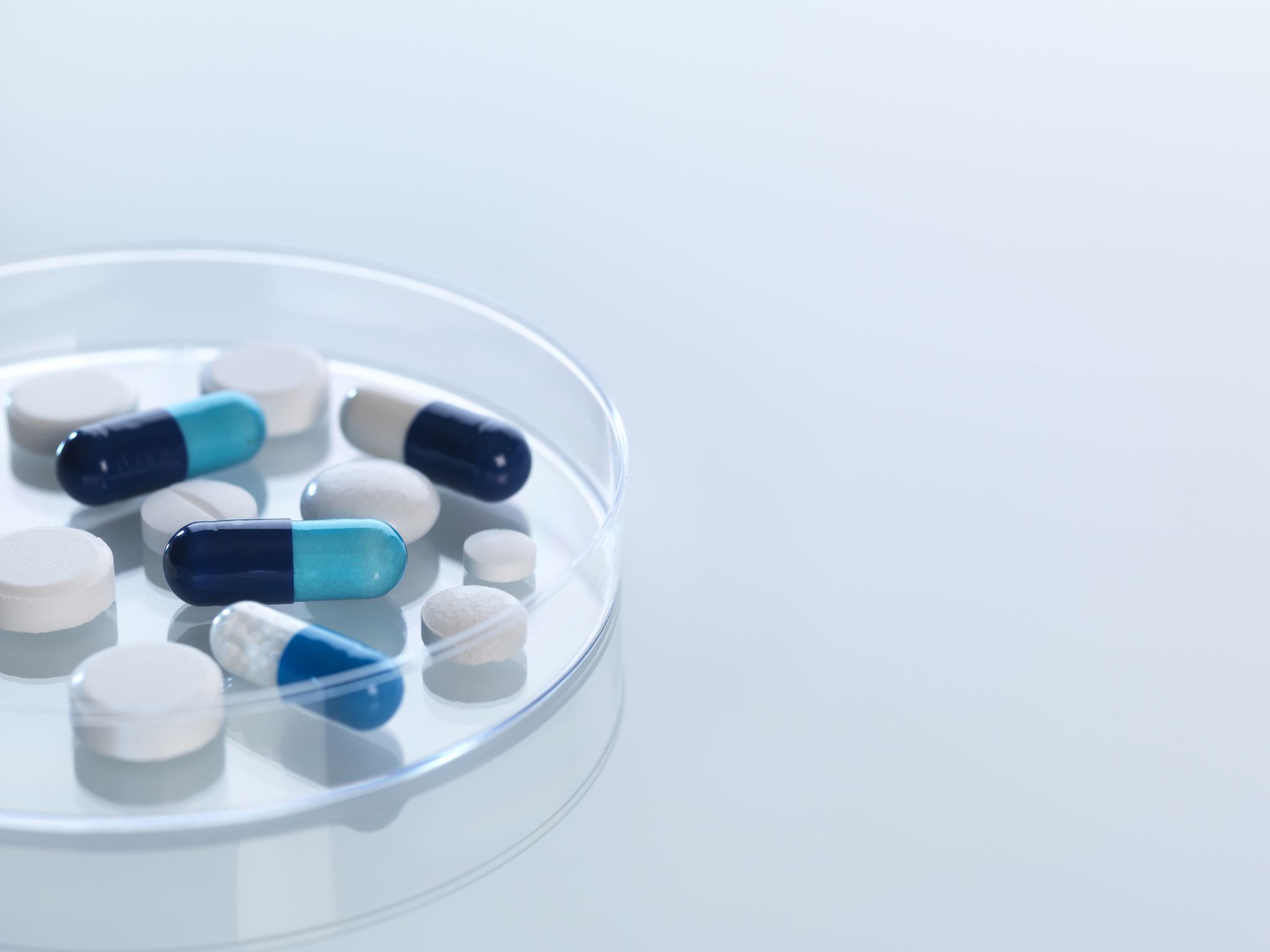 Suspicion Screen Drug Testing Process
Nanogram levels are not added to these results
Policy remains the same
Use the TEAP Referral Form
Must be multiple and notable signs of use
Add medical/clinical input prior to CD decision regarding testing
Can be tested any time during arrival but may not be optimal to do so
30
Reasonable Suspicion Now in Text PRH
Drug testing procedures:
​​(a) Students in the following categories must be tested for drug use:
(1) New and readmitted students must be tested within 48 hours of arrival on center.
(2) Students who tested positive on entrance must be retested between the 37th and 40th day after arrival on center (with exceptions noted below).
(3) Students who are reasonably suspected of using drugs at any point after arrival on center must be tested; this testing must take place as soon as possible after staff suspects use.  (NOTE: Reasonable suspicion is context specific, supported by specific and articulable facts, and may include (1) direct observation of drug use or behavioral signs or symptoms suggestive of drug use, or (2) specific reliable information that a student recently used drugs.​)
31
TEAP Other
32
[Speaker Notes: A secondary testing system is required to be in place for when center staff have concerns about the safety or medical status of the student. One recommendation is for center staff to continue to use their previous breathalyzers as they allow for a quantitative measurement of the BAC. Procedures associated with these breathalyzers remain the same. This would include maintaining proper calibration. Also retesting a student until their BAC is lowered. A record of these administrations would also need to be sent to Wellness for inclusion in the SHR. 

Refusal – see R5 sections e 1 (b) (c) and e 2 (c).

Assessment  - reminder that CRAFFT has scoring criteria and the TEAP specialist will need to follow up with high risk students.

TEAP Documents and Forms: https://supportservices.jobcorps.gov/health/Pages/Alcohol.aspx]
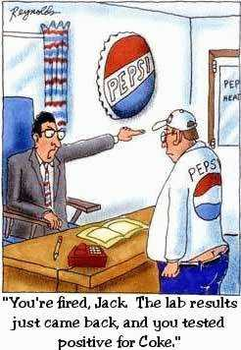 33
TUPP Program
PRH 2.3 R6
34
Tobacco Use Prevention Program (TUPP)
35
[Speaker Notes: A TUPP Coordinator shall be appointed (he or she need not be a health services staff member; can be any center staff member).

Minors who use tobacco products shall be referred to the TUPP. 
 
All services provided shall be documented in the SHR.]
Family Planning Program
PRH 2.3 R7
36
Family Planning Program
37
[Speaker Notes: At a minimum, this program shall include counseling, health promotion activities, and medical services, including birth control. The Center Director shall appoint a staff member to implement and monitor this program. 

…shall be afforded the same access to medical services, leave and medical separation as any other student experiencing a medical condition, unless otherwise provided by law. 


Best Practices include use of a “Baby Think It Over” Program as an example, bringing community speakers in to provide information (i.e.: safe sex, teenage pregnancy) to your female and male population , and involvement of the local health department in providing services such as birth control and to students who are or become pregnant.

Family Planning: https://supportservices.jobcorps.gov/health/Pages/FamilyPlanning.aspx]
Family Planning Program
38
[Speaker Notes: Should be offered either on center and/or in the community until separation, to include a comprehensive gestational record

The center physician, in conjunction with an obstetrical/gynecological provider and the student, will agree upon a care-management and separation plan that takes into account the health and safety of the pregnant student before and after childbirth. 

The center shall identify available community health/social resources and services and will make arrangements for transportation for the purpose of obtaining such resources and services consistent with PRH 6.7, R9 (d). In lieu of the center providing transportation, the center may approve a student’s request to be transported by a friend, partner or family member. 

All visits to an outside OB/Gyn provider must be documented in the SHR.  Documentation from the OB/Gyn provider must be filed in the SHR which includes a monthly gestational record, office visits, test results and care management/separation plan.   See sample Off Center Appointment Verification and Feedback form https://supportservices.jobcorps.gov/health/Pages/Documents.aspx

TAG: Family Planning: https://supportservices.jobcorps.gov/health/Pages/Documents.aspx#tags]
Family Planning Program
39
[Speaker Notes: PRH-2:2.3 R7c5 

…unless the pregnancy is the result of rape or incest or unless a physician has certified that the student suffers from a physical disorder, injury, illness, or condition that places her in danger of death unless an abortion is performed.

…may be placed on paid administrative leave in accordance with PRH Exhibit 6-1. See Pay status: Paid, Duty status: Not Present for Duty-Administrative Leave with Pay.” 

If required by applicable state laws in which the center is located, the Center shall notify the student’s parent/guardian of her pregnancy if she is a minor, and if required by applicable state law, inform the student of this requirement prior to the disclosure.”]
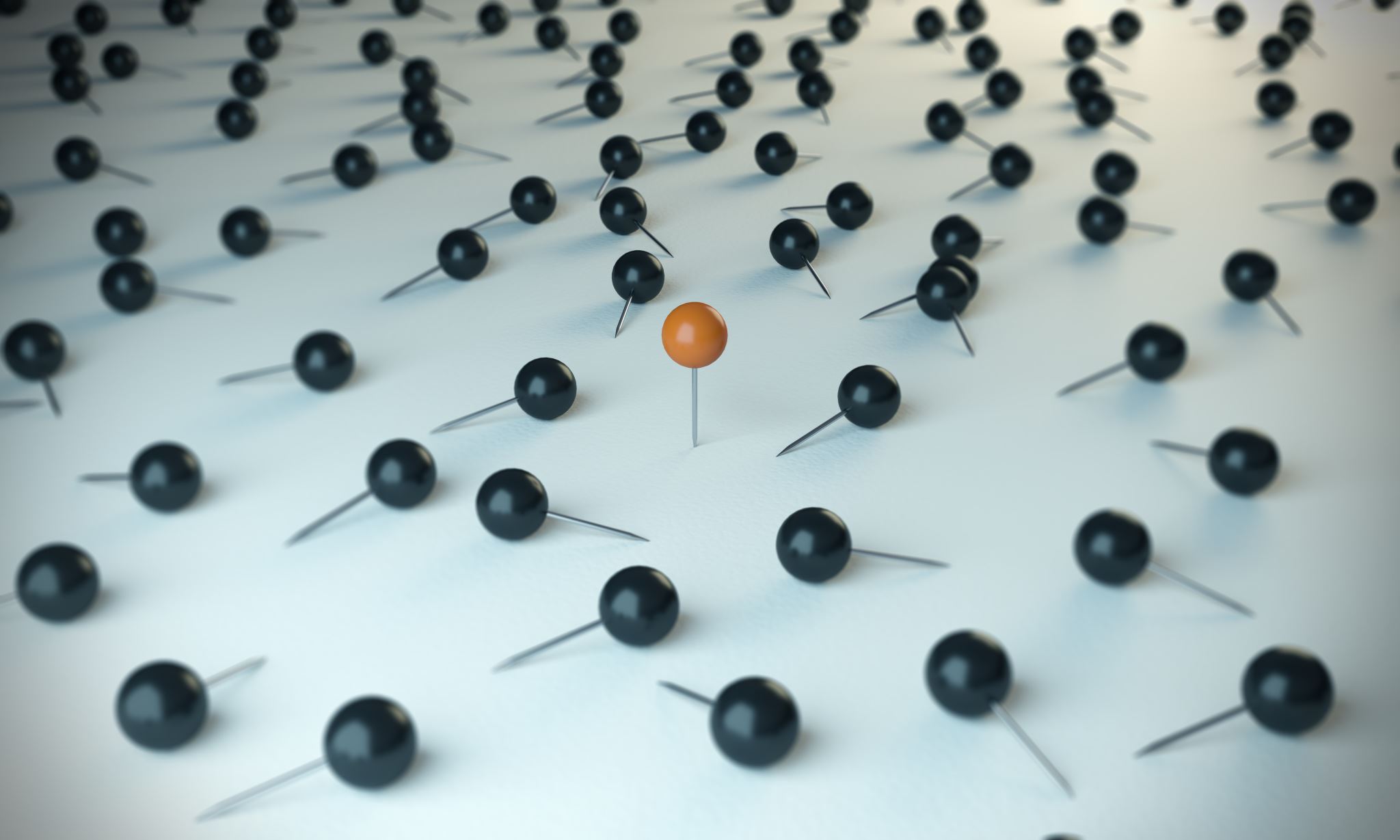 Other Programs
40
HIV/AIDS
HIV/AIDS 
program includes:
Education
Testing
Provide pre-test counseling according 
   to your state laws
Provide post-test counseling according 
   to your state laws 
Follow up
Case management for HIV-positive students
41
[Speaker Notes: Provide all students with information on HIV infection, including transmission and prevention

All specimens for HIV testing are sent to the nationally contracted laboratory. Centers will not be reimbursed for HIV tests performed at other than the nationally contracted lab.

As a best practice, during post-test counseling, the student should sign and date their lab report indicating they have received their results.  It is also a best practice to have the health professional who reviewed the results with the student to sign the lab report as well. Be knowledgeable of the mandated timelines for providing students with HIV-test results (see Section 2.3, R8 (d))

There are five circumstances when a student is to be tested for HIV:
As part of the cursory medical examination – all students (see Section 2.3, R2.c).
2. Upon reasonable suspicion of the students’ exposure to HIV
3. Upon the students’ request and after consultation with the CP.
4. If a student exhibits signs and/or symptoms of a possible AIDS-related condition
5. When a student is diagnosed with a newly contracted STI

HIV testing is strongly recommended for all newly diagnosed pregnancy’s as well. 

HIV/AIDs: https://supportservices.jobcorps.gov/health/Pages/HIVAIDS.aspx]
HEALs
42
[Speaker Notes: HEALs – Healthy Eating and Active Lifestyles

Centers shall provide students with an environment that supports healthy eating and active lifestyles, and provide students with education and experiences that promote
lifelong health and physical well-being. 

1) Planning:  The  HEALs committee shall include at a minimum the Health and Wellness Manager, Food Services Manager/Supervisor, Recreation Supervisor or Specialist, TEAP Specialist, Residential Manager,     and student representative. Planning should incorporate students interests in planning activities and there should be collaboration between various departments on center. Need to plan activities that will foster student involvement, participation, and accountability.

2) Environment: should consist of a variety of fitness activities, nutritious and healthy food choices and limit non-nutritious selections on center

3) Education and Counseling: provide a variety of educational materials that promote fitness, good nutrition and healthy choices, develop a weight management program, provide counseling, and incorporate motivational interviewing and goal setting to assist student’s in being successful with healthy choices

4) Assessment: Document, monitor and asses the program. Make changes as necessary. Complete the Job Corps Food & Nutrition Initiative - Making the Grade Self-Assessment annually.

HEALs: https://supportservices.jobcorps.gov/HEAL/Pages?default.aspx

Website for Food Services: https://supportservices.jobcorps.gov/FoodNutrition/Pages/default.aspx]
Health Aspects of Sports
43
[Speaker Notes: Document on the Job Corps Physical Exam Form under Participation in sports box or use a center-generated sports clearance form to be filed in the SHR

Notify the recreation manager of any students NOT cleared or if on sports restriction.

Repeat the sports physical annually for clearance to participate (required), documentation should be filed in the SHR.]
PRH 2.3 R11 - R19
Health Administration
Health administration
PRH 2.3 R11-R19
45
Basic Health Services Provided by Job Corps
Center operators are responsible for providing and paying for basic health care as detailed in Exhibit 2-4

Center is not responsible to pay for any health-related costs incurred by a student while on authorized leave or pass

Not responsible for non-resident students after training hours unless participating in center activities
46
[Speaker Notes: Refer to PRH Exhibit 2-4: Job Corps Basic Health Care Responsibilities 

Health Insurance and Affordable Care Act: https://supportservices.jobcorps.gov/health/Pages/ACA.aspx

Program Instruction Notice (PIN) 13-09 Implementation of the Affordable Care Act - Requirements]
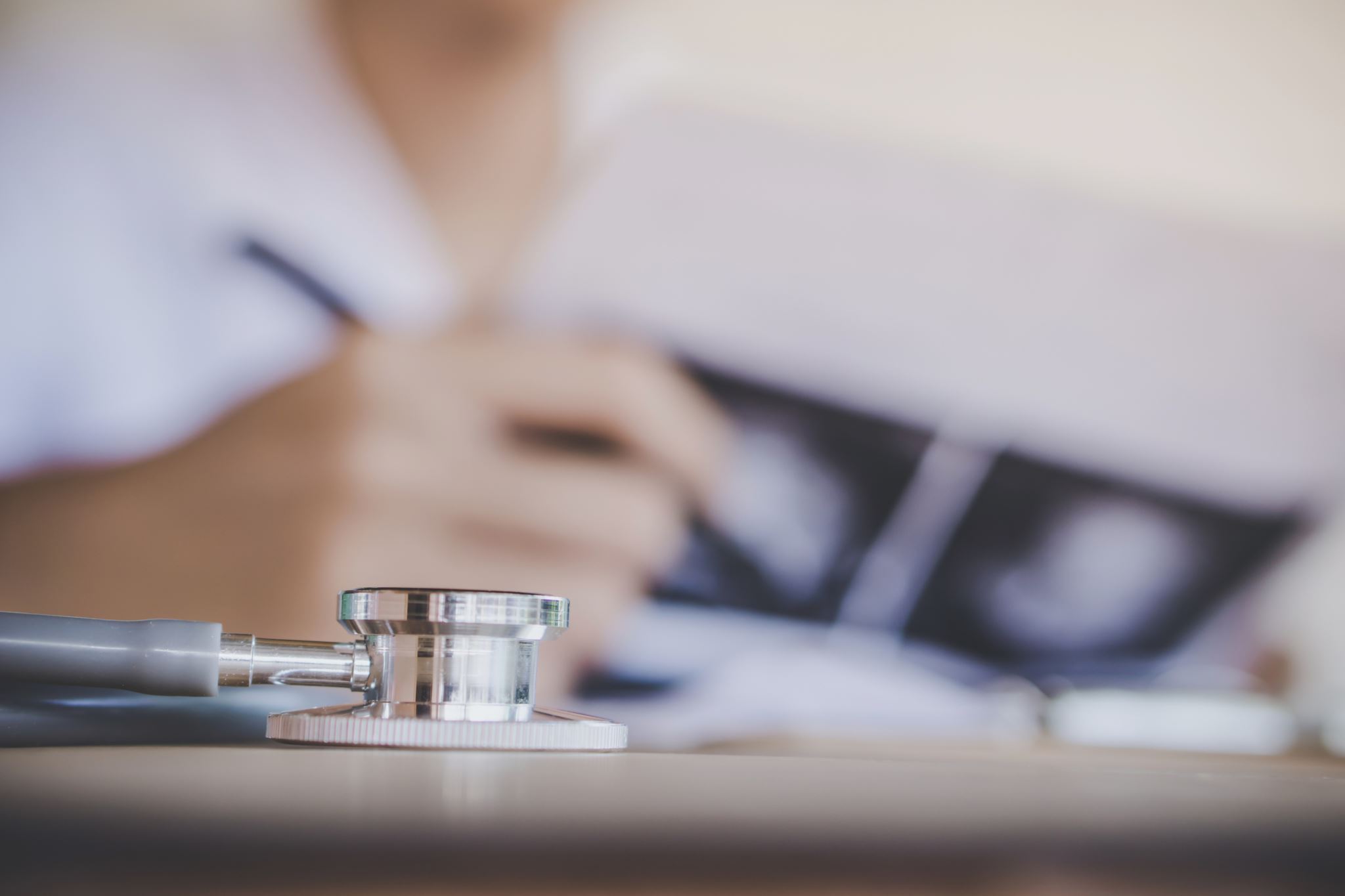 Health and Medical Costs Exceeding Basic Health Services
47
[Speaker Notes: Centers should assist students in seeking third-party health insurance coverage (private insurance, Medicaid, state supported medical coverage programs) that will be available should the student have medical needs or costs beyond the basic health services provided by the center.

If a student is determined to have a pre-existing or acquired health condition that significantly interferes with or precludes further training in Job Corps, or if a student is determined to have a health problem that is complicated to manage or for which necessary treatment will be unusually costly, the center must follow medical separation procedures (Section 6.2, R5, and Section 6.2, R4(c,5) and determine whether referral to the Office of Workers’ Compensation Programs (OWCP) is required (Section 5.1, R40). 

If the CP estimates that the student will be able to return to the center within 180 days, a Medical Separation with Reinstatement (MSWR) rights will be given.

If the student’s condition cannot be stabilized in 180 days, a regular medical separation will be given and the student may reapply in one year.

Medical leaves may be granted up to two weeks for the student to attend a scheduled appointment by an outside provider and has been pre-approved or recommended by the CP/NP/PA. 








Medical emergency or unanticipated serious illness requiring off-center treatment:
Evaluate the student’s medical condition to determine if a MSWR is appropriate 
Request third-party payment for services beyond basic services stipulated in the center operator’s prime contract]
Professional Standards of Care
48
[Speaker Notes: See PRH Chapter 2, 2.3 R13 
Examples of professional standards of care: 

Signing off on physician orders 
Retaining current copies of your states nursing practice act for RNs and LPNs.
Absence of post-it-notes in the SHR
Legible handwriting
Documentation on the SF-600 (progress note) or chronological record by the healthcare provider indicating the student was seen by them with outcome.
Reports from off-center referrals are filed in the SHR.]
Medication Management
49
[Speaker Notes: See PRH Chapter 2, 2.3 R 14 and Appendix 203 – Medication Management Guidelines

Centers must comply with all state and federal regulations concerning the purchasing, storing, administering, and documenting all controlled substances per 21 CFR Part 1300

Centers are responsible for creating and following medication SOPs for OTC, Prescribed Controlled and Prescribed Non-Controlled see PRH Chapter 5, Exhibit 5-1

Medication Lock Boxes are required and must be in place.

Medication Resources: https://supportservices.jobcorps.gov/health/Pages/MedicationManagement.aspx

Medication SOP Templates: https://supportservices.jobcorps.gov/health/Pages/Documents.aspx#sop]
Waivers may be issued by the center physician for:

Any portion of the medical exam and/or lab testing except for drug testing and Tb testing.

Waivers must be documented by the CP/NP/PA in the SHR and include an explanation as to why the decision was made and teaching was provided.
Waiver of Medical Care
50
[Speaker Notes: PRH Chapter 2, 2.3 R15]
Health Care Guidelines
Health Care Guidelines (HCGs) consist of:
Treatment Guidelines (TGs) 
Symptomatic Management Guidelines (SMGs)

HCGs must be reviewed and approved by the center physician, CMHC, and dentist annually

HCGs must be kept in the health and wellness center (copies of Symptomatic Management Guidelines should be available in the dorms, recreation, safety, and education)
51
[Speaker Notes: Copies of any individual health staff authorizations and health care guidelines that have changed shall be sent to the Regional Office for approval. 

See https://supportservices.jobcorps.gov/health/Pages/HCGuidelines.aspx

The personal authorization form must be signed off by the CP on all staff (individualized based on job duties), and kept on file in the wellness center. Personal authorizations only need to be updated when there is a change in a persons job position. Personal authorizations must be completed within 10 days of hire.

Each center shall submit a memorandum to the Regional Office indicating which health care guidelines have been modified. Copies of any individual health staff authorizations and health care guidelines that have changed shall be sent to the Regional Office for approval. (Refer to Chapter 5, Exhibit 5-2, Plan and Report Submission Requirements, for reporting deadlines.) 

A memorandum indicating changes to health care guidelines and individual health staff authorizations should also be submitted to your Regional Nurse Specialist for review annually on the contract anniversary by contract centers and at the beginning of the program year for Forest Service centers.]
Communicable Disease and Infection Control
52
[Speaker Notes: PRH Chapter 2, 2.3 R17
Review your Bloodborne Pathogen SOP – Must be submitted and approved once by the Regional Office, the Regional Nurse Specialist, and then reviewed annually (see PRH Chapter 5, 5.1, R23)

Maintain a Sharps Injury Log

Biological monitoring of the autoclave is done weekly and results should be maintained in a log in the dental suite.]
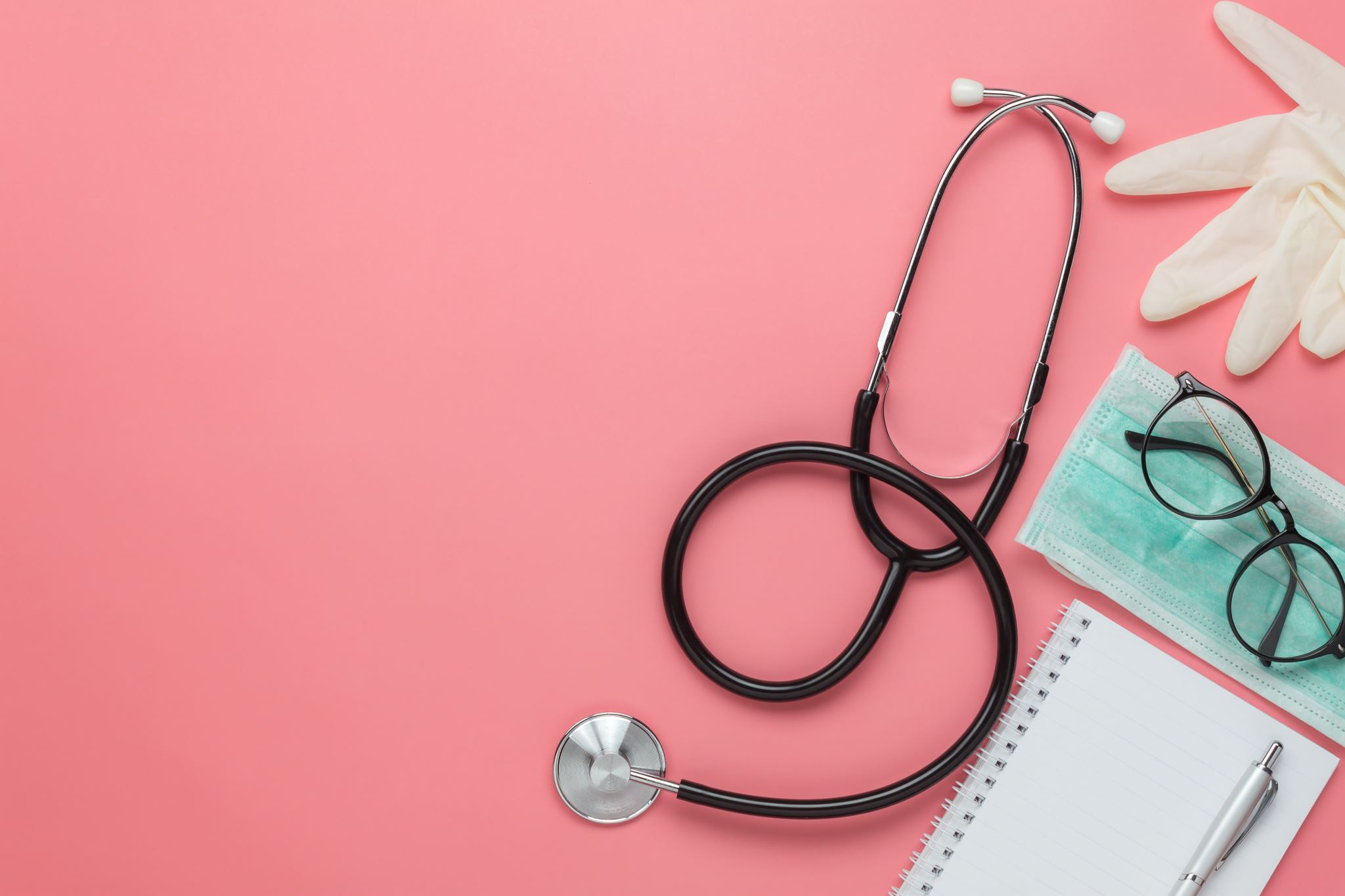 Inventory Records
Maintain records on the dispensing, inventory, and disposal of medical and dental supplies and pharmaceuticals.
53
[Speaker Notes: Grab and Go kit for emergencies – see link to HealthCare Guidelines for TG for Emergencies  https://supportservices.jobcorps.gov/health/Pages/HCGuidelines.aspx]
Continuous Quality Improvement
54
[Speaker Notes: PRH Chapter 2, 2.3 R19
Utilize the Student Government Association’s Health and Wellness Committee to develop a quality management system that works for your center

Conduct regular chart audits

Resources: https://supportservices.jobcorps.gov/health/Pages/Documents.aspx#hr]
Other PRH Chapters that fall under wellness  Responsibilities
55
Program Management
PRH Chapter 5
56
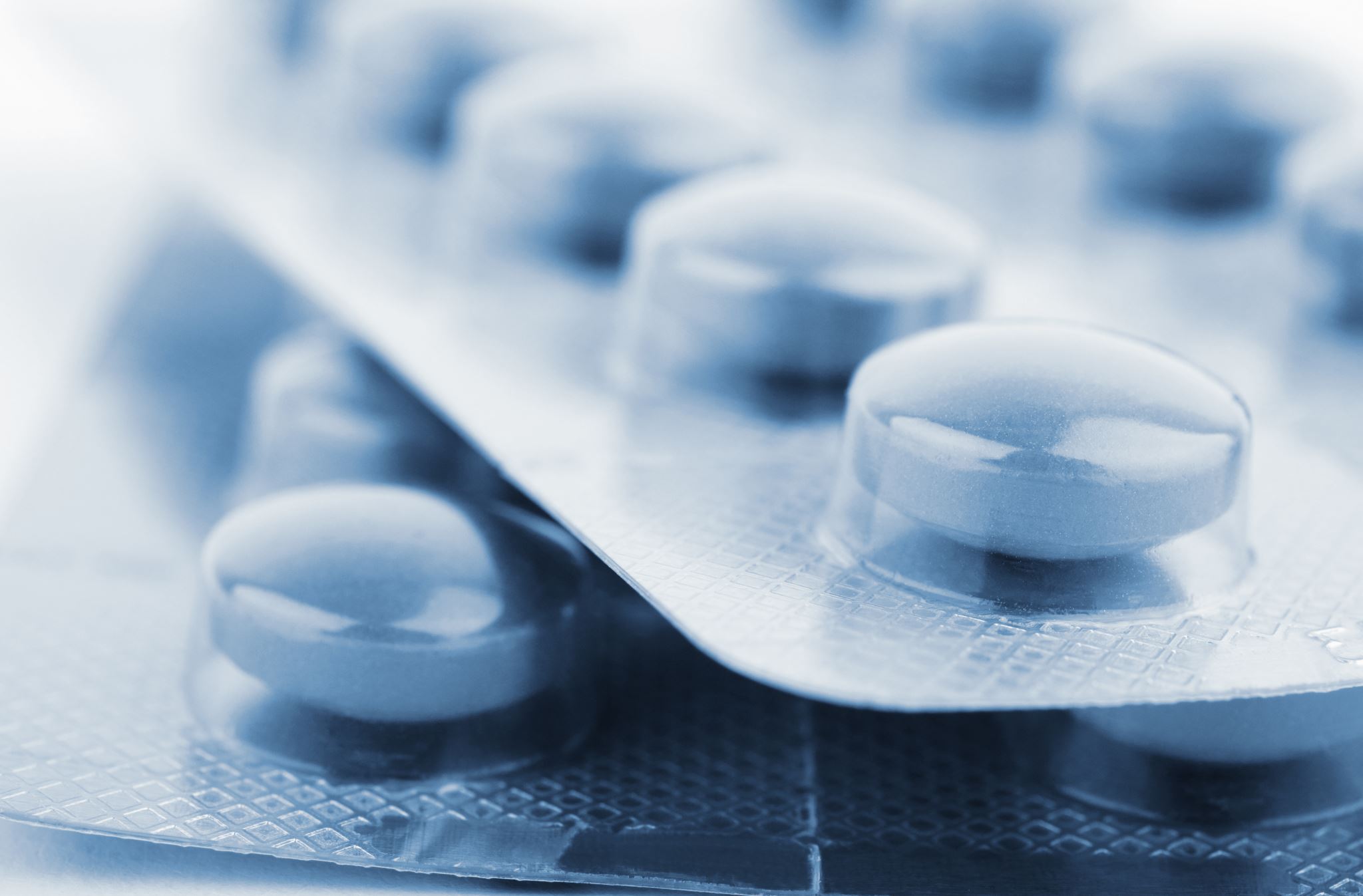 Standard Operating Procedures (SOP)
See PRH 5.1 R3 & Exhibit 5-1
Required Wellness SOP/COPs
Over the Counter Medications
Prescribed Non-Control Medications
Prescribed Control Medications
Wellness Staffing
57
Reporting
58
[Speaker Notes: PRH Chapter 5, 5.1 R4 and Exhibit 5-2
The Annual Program Description is Due August 15th each year; provides an overview of the health and wellness program and staffing. Report is submitted online

Health Service Utilization Report (HMIS) – data is collected monthly providing statistical data collected from mental health, oral health, and medical programs (these reports remain on center for review by the Regional Office Center Assessment team)

Quarterly Alcohol Testing Summary Report – is completed on line and is due quarterly on 1/10, 4/10, 7/10 and 10/10. Record the number of tests on suspicion and the number that are positive.

SIRs see PRH Chapter 5, 5.4 R2 SIRs]
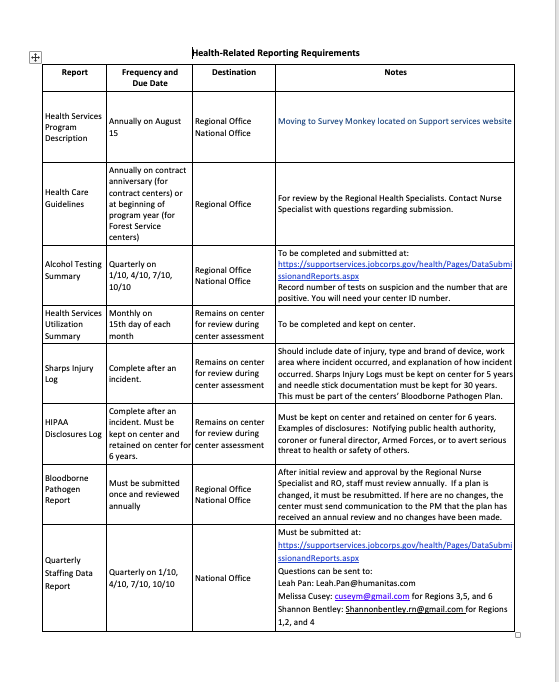 59
[Speaker Notes: Insert Screenshot of Required Reporting documents and where to find on the website]
Personnel
PRH Chapter 5
60
Health Services Staffing
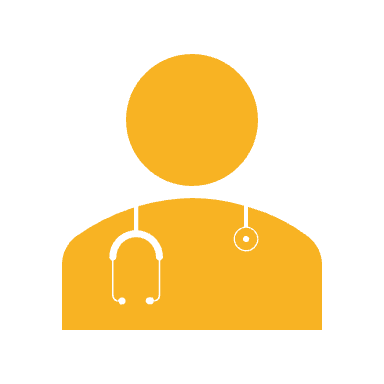 Health services staffing should be in compliance with staffing levels presented in PRH Chapter 5, 5.2 R3 and Exhibit 5-5.

Minimum staffing qualifications are listed in PRH Exhibit 5-3.

All contract center staff must be reviewed (license, contract, insurance, and resume and DEA if applicable) by the Reginal Office (RO) and Health Specialists PRIOR to being hired.

All USDA Forest Service Civilian Conservation Center staff must be reviewed by the National Office (NO) and Health Specialists PRIOR to being hired.
61
[Speaker Notes: See PRH Chapter 5, 5.2 R3

Note: A health professional cannot serve as a consultant to, or an employee of, two or more Job Corps-related entities concurrently when one entity has review and/or oversight responsibilities over the others.

Staffing SOP (Standard Operating Procedure) templates: https://supportservices;jobcorps.gov/health/Pages/Documents.aspx#sop

Heads up: there is a Quarterly Staffing Data Report due quarterly on 1/10, 4/10, 7/10, 10/10 and is submitted online via survey monkey; Reminders are sent out quarterly by Nurse Specialist.]
Staff Qualifications
62
[Speaker Notes: See PRH Chapter 5, 5.2 R5 and Exhibit 5-3

We will discuss section e and f in more detail on the next slide]
Staff Qualifications and Wellness Waivers
See PRH 5.2 R5 e 
Trainee Employee Assistance Program (TEAP) Specialist: One Time One Year waiver
Center Mental Health Consultant (CMHC):  One Time Waiver 
See PRH 5.2 R5 f
Nurse Practitioner (NP): One Time Waiver Hours are more than 2 hours/100 students 
Nurse Practitioner: Annual Waiver 
Physician Assistance One Time Waiver Hours are more than 2 hours/100 students
63
[Speaker Notes: PRH 5.2 R5 e
TEAP A one-time, one-year waiver for the TEAP Specialist must include a professional development plan identifying the steps necessary to meet the minimum requirements within one year of employment. A copy of the license or certification must be shared with the National Office once obtained. If the license or certification is not achieved within one year, the waiver is terminated, and the staff member can no longer be employed as the TEAP Specialist.
CMHC A one-time waiver may be issued for CHMCs with a master’s degree or higher in behavioral health, and a license to practice independently in the state. This one-time waiver will only be considered if there is unsuccessful recruitment for a clinical/counseling psychologist or clinical social worker. Those approved for for the one-time waivers will not be required to have a professional development plan. 
PRH 5.2 R5 f
Nurse Practitioner A one-time waiver for the NP may be requested if an NP assumes more coverage than 2 hours/100 students/week with supervision. The supervising physician will be the center’s Medical Director.  This supervision arrangement must be clearly defined as part of the NP contract and in the collaborative agreement.
Nurse Practitioner as Medical Director An annual waiver for the NP may be requested in independent practice states, where an NP with an active Drug Enforcement Agency (DEA) registration could serve as Medical Director.
Physician Assistant (PA): A one-time waiver for the PA may be requested if a PA assumes more coverage than 2 hours/100 students/week. Supervision is always required, and the supervising physician will be the center’s Medical Director.  This supervision arrangement must be clearly defined as part of the PA contract and in the collaborative agreement.]
Staff Training
64
[Speaker Notes: PRH Chapter 5, 5.2 R9 for Staff Training Documentation and Exhibit 5-4 Required Staff Training]
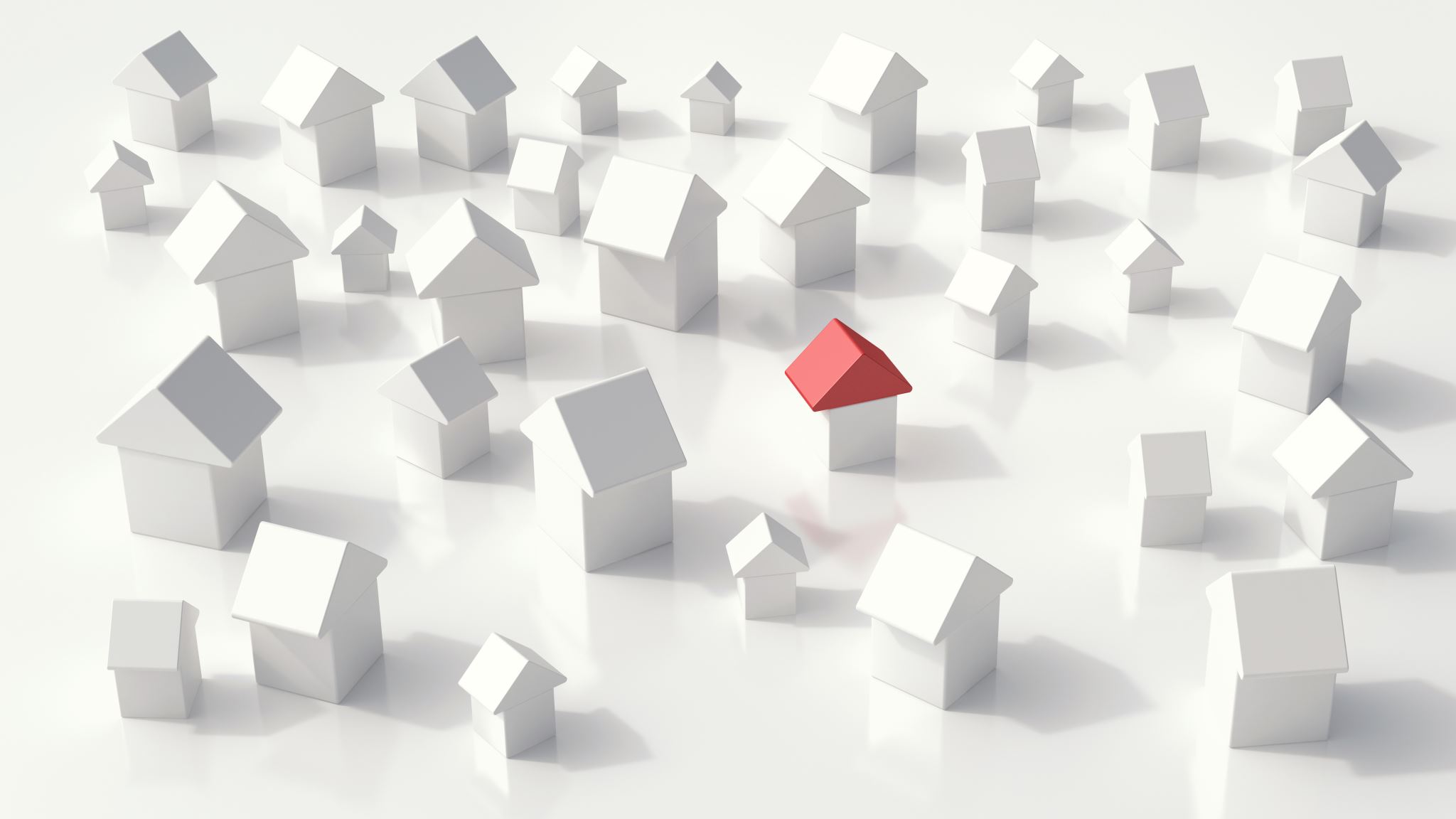 Property
PRH Chapter 5
65
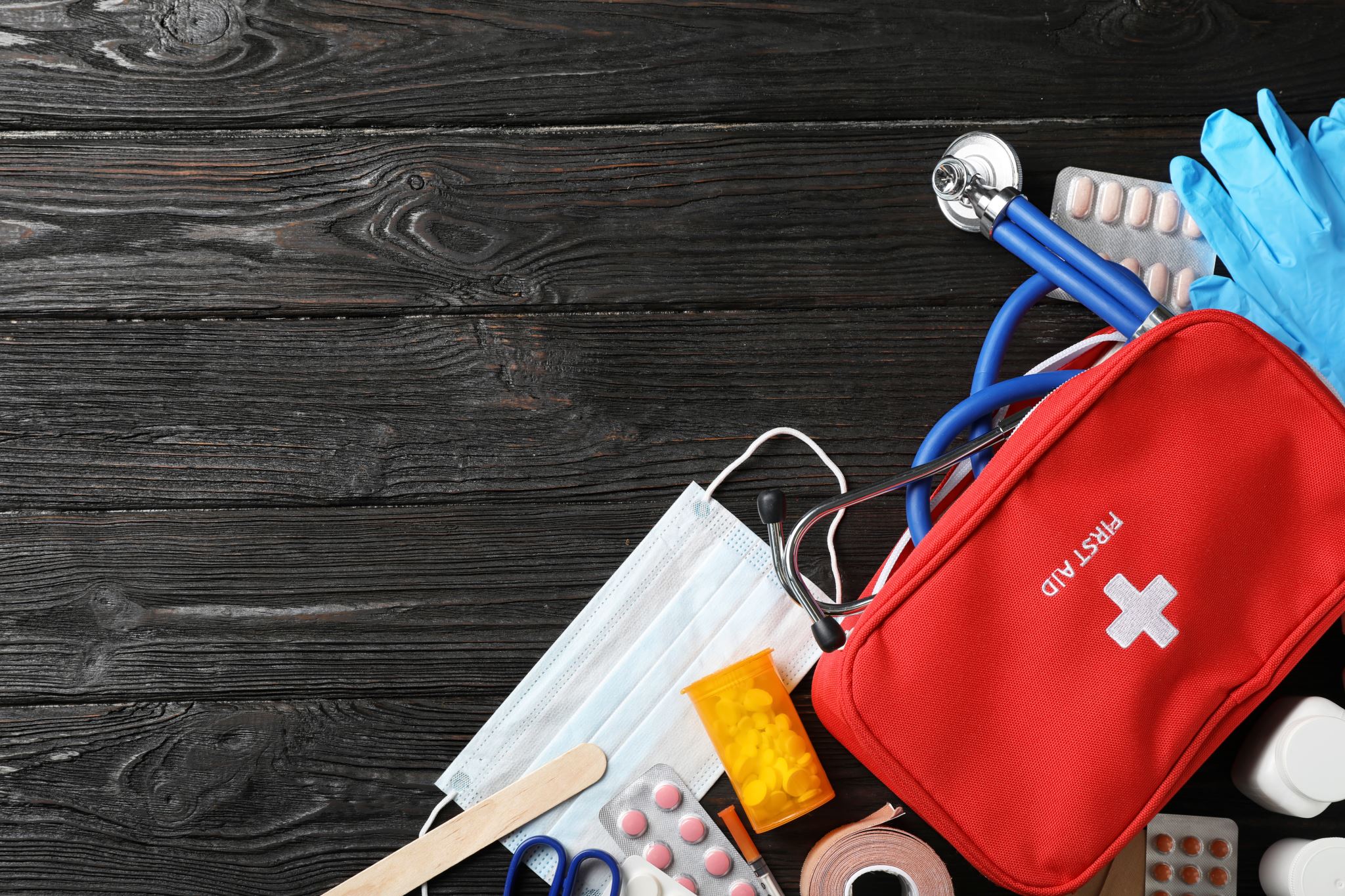 Medical Equipment and Supplies
PRH Chapter 5, 5.6 R2 Medical Supplies
a. Provide necessary equipment and supplies. 
b. Purchase major dental equipment c. Purchase from government supply service centers
66
[Speaker Notes: PRH Chapter 5, 5.6 R2 for medical supplies 
Equipment and Supplies for routine and emergency delivery of basic medical, dental, and mental health services must comply with federal and state requirements.
Dental Equipment Purchase equipment according to the dental equipment list published by the Office of Job Corps
Purchase from government supplies centers like (General Services Administration [GSA], Health and Human Services [HHS], Veteran Administration [VA]), whenever possible.



Use the Job Corps List of Preferred Medications located on Job Corps Health and Wellness website 

See Treatment Guidelines for Health Staff – Emergency Response Equipment and Supplies, October 2019. (Grab and Go Kit)

Link to Health Care Guidelines https://supportservices.jobcorps.gov/health/Pages/HCGuidelines.aspx]
Enrollments, Transfers, And Separation
PRH Chapter 6
67
PRH 6.2 R2,c
If the student is receiving or has received medical services, including mental health, oral health, and Trainee Employee Assistance Program (TEAP), the transferring center will provide a legible or typed summary note on student’s current status, medication, and treatment compliance at least two weeks prior to student arrival. The student health record must arrive at the time of student arrival.
Transfers
68
[Speaker Notes: You must complete and forward a transferring summary to the receiving center
The student Health Record must arrive at the at the same time the student does]
Medical Separations with Reinstatement (MSWRs)
PRH Chapter 6, 6.2 R5
69
MSWRs
70
[Speaker Notes: See PRH Chapter 6,  R5

Medical separation: is provided when the CP determines the student’s condition cannot be stabilized within 180 days. The student may reapply in one year, unless the MSWR is extended which would require Regional approval.

Medical separation with reinstatement (MSWR): is provided when the CP estimates that the student will be able to medically stabilize and return to the center within 180 days and resume training. 	

Any student receiving a medical separation is eligible to reapply to Job Corps one year following the date of his/her separation

For both types of separation, a detailed health assessment and consultation conducted by the appropriate provider (CP/NP/PA/CMHC/Dentist), must be performed prior to every medical separation. Only the providers have the authority to determine the separation code (ICD-9 codes) to be used and must document the separation code in the SHR.

The HWM should gather all needed information from the health care provider, obtain the center director's decision, notify required parties, make referrals, and document all actions in the SHR

While on MSWR, students are contacted monthly by the HWM (or designee) to assess progress and plan their return to Job Crops within the 180 days allowed

Students should be placed on MSWR when they are admitted to the hospital, this is beyond basic care. 

Transportation is provided by the Center.

Staff must submit a request to the Regional Office to extend an MSWR beyond 180 days for extenuating circumstances. The request should be accompanied by supporting documentation from the student’s health-care provider verifying that extension of leave is medically necessary. Requests will be reviewed on a case-by-case basis.]
MSWR: Medical Separation with Reinstatement RightsPRH 6.2 R5 (a-e)
Points to Remember:
There is no limit to the number of MSWRs a student may need
No minimum time frame that a student must be out before they can return. 
Each student will receive a MSWR Form (Student Health Leave Form) for MSWR 
Each Student Health Leave Form must be individualized for that student and filled out by the Qualified Health Professional (QHP) that recommends the MSWR Straight Medical Separation no longer exists.
Other types of leave must be tried or considered.
Student consent (or lack of consent) must be documented.
If MSWR is for health care needs and student does NOT consent, PRH Form 2-05 must be completed.
If MSWR is for direct threat to others, PRH Form 2-04 must always be completed.
A clinical assessment must be conducted to initiate MSWR
71
MSWR: Medical Separation with Reinstatement RightsPRH 6.2 R5 (a-e)
72
MSWR: Medical Separation with Reinstatement RightsPRH 6.2 R5 (a-e)
Clinical Assessment is the responsibility of the center clinician (or other provider) who is recommending MSWR and that should be documented in a note in the SHR if the MSWR is for mental health or substance abuse treatment. 
 
For medical and dental MSWRs, the clinical assessment can be documented in a note in the SHR or on the MSWR form itself depending on the complexity of the issue.
 
Center Clinician is responsible for most of the items except transportation details. The center clinician should determine whether the student requires an escort, but the details about how the student gets home will be documented by the HWD.
73
MSWR: Medical Separation with Reinstatement RightsPRH 6.2 R5 (a-e)
The MSWR Form will include: 
Individualized treatment instructions
student consent 
referrals
transportation details and if an escort is needed or not
date of the MSWR and anticipated return date 
individualized student medical expectations to return.
74
[Speaker Notes: MSWR Form (Student Health Leave Form): must be provided to the student and, if student is a minor, to parent or guardian. If it is mailed to the student or guardian, document it in the SHR.]
MSWR: Medical Separation with Reinstatement RightsPRH 6.2 R5 (a-e)
If the MSWR is due to a direct threat to others:
The center must complete Form 2-04 Individualized Assessment of Possible Direct Threat, and the Center Applicant/Student File Review Form completed by the HWD.
Form 2-04 must be completed regardless of whether the student consents to the MSWR. So, even when the student consents to the MSWR, if the MSWR is based on a direct threat to others, the DTA must be completed.
When an MSWR is initiated for health care needs and the student does NOT consent to the MSWR:
The center must complete Form 2-05 Health Care Needs Assessment (HCNA) including Form 1-06 Center File Review Form completed by the HWD.
A separate clinical assessment/progress note is NOT needed because the HCNA provides a more detailed assessment.
75
MSWR: Medical Separation with Reinstatement RightsPRH 6.2 R5 (a-e)
Monthly Contact: Must be made monthly and documented.

CIS case notes are not recommended. If required by the center contractor, entries should only be made by HWD or medical clerk and cannot contain any medical information. Entries should NOT be made by center clinicians such as the CMHC or TEAP Specialist. 	
				
MSWR Extensions: PRH 6.2 R5 e(4)
Extension requests must be submitted to the Regional Office
The extension request to the RO must be accompanied by supporting document from student’s health-care provider verifying that extension of leave is medically necessary
Reviewed on a case-by-case basis

DON’T WAIT UNTIL THE LAST MINUTE!!!!!!!!!
76
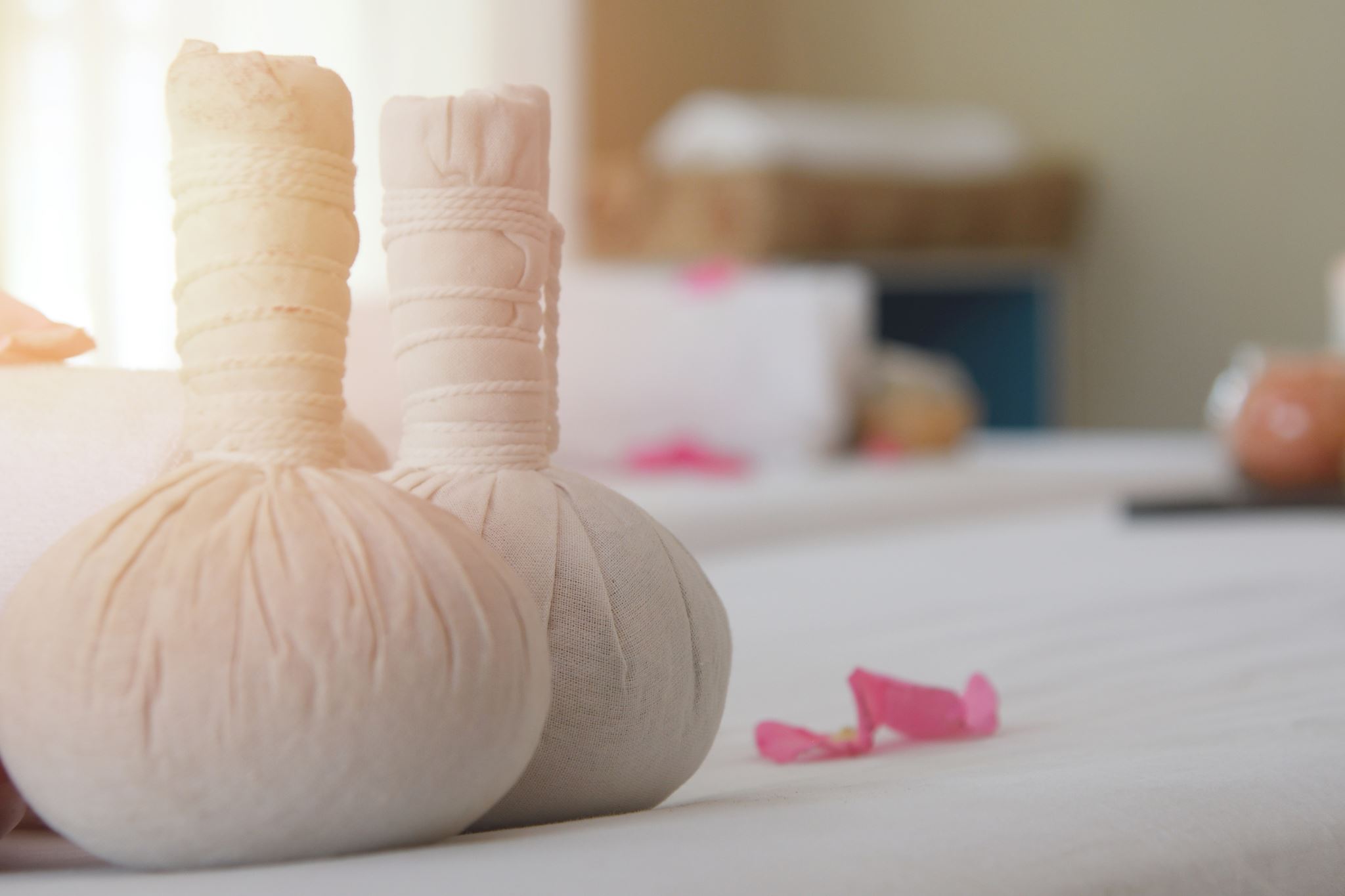 Other Areas Involved in but Not Responsible
Wellness Center
77
Bloodborne Pathogen Plans
Chapter 5, 5.1 R23 and Exhibit 5-2
a. Centers must develop, implement, and maintain a Bloodborne Pathogens Control Plan that is in compliance with the OSHA Occupational Exposure to Bloodborne Pathogens; Needlestick and Other Sharp Injuries; Final Rule (29 CFR 1910.1030). The Plan, which is submitted to the Regional Office, must be reviewed and approved by the Regional Health Specialist.
78
Monthly Meetings with Center Director
79
[Speaker Notes: Monthly meeting minutes and a list of those in attendance should be filed monthly and easily accessible (required documentation for a Health and Wellness assessment)]
PRH Chapter 5, 5.1 R40 
Students are considered federal employees for purposes of the Office of Workers Compensation Program (OWCP)

Refer to the FECA/OWCP TAG 
(revised Dec 2014)
FECA/OWCP
80
[Speaker Notes: FECA – Federal Employees’ Compensation Act
OWCP – the Office of Workers’ Compensation Programs
ECOMP – Employee’s Compensation Operations and Management Portal

Students are considered federal employees for purposes of the Office of Workers’ Compensation Programs (OWCP). OWCP benefits do not begin to accrue until the day following a student’s separation from the program. 

The center must complete the appropriate OWCP form(s) whenever a student is injured, develops an occupationally related illness, or dies while in the performance of duty.

Make sure a copy of the CA-1 (accident report) is filed in the SHR

Refer to Chapter 5, 5.1 R40 or the National Safety team in the National office for additional guidance]
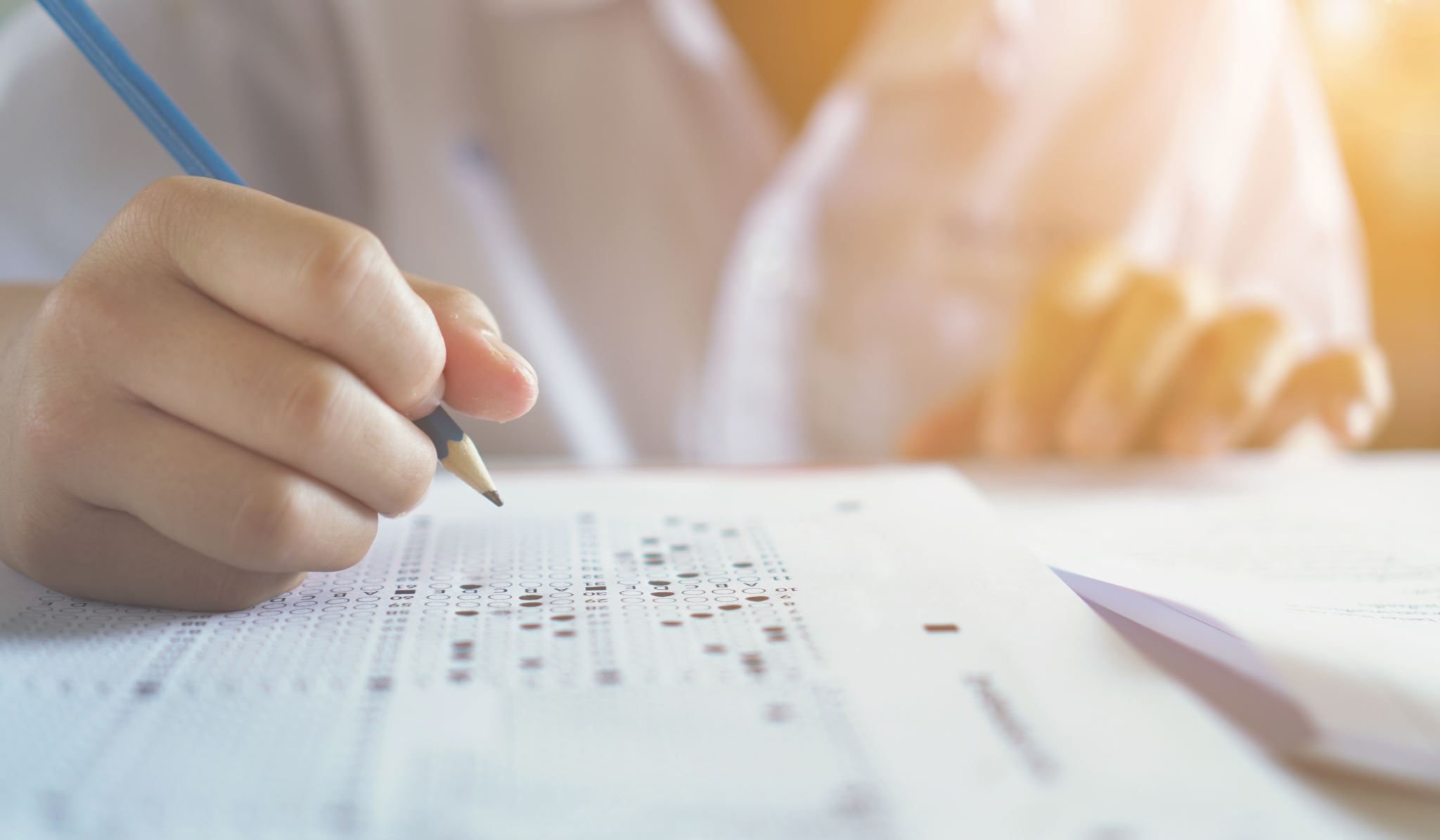 Authorizations and Consent for Treatment
See PRH Chapter 6, 6.5 R5
Centers must ensure proper authorizations are obtained prior to delivery of health services

The signed ETA 6-53 serves as authorization for basic routine health care; it must be placed in the SHR before the arrival of the new student on center

In addition, the signed Informed Consent for Mental Health Treatment must be placed in the SHR before arrival of the new student on center
81
[Speaker Notes: Each time a student requires services other than those covered under the blanket consent signed on admission, written consent shall be obtained from the student or parent/legal guardian. 
 In emergency situations, the center director may make an exception to the requirement for consent when a student who has reached the age of maturity cannot give consent or a parent/guardian of a student under the age of maturity cannot be contacted. This shall be documented in the student’s health record.]
Student Death
See PRH Chapter 5, 5.4 SIRs
In the event of a student's death, the center director must notify multiple parties, arrange for the remains to be sent home, and forward student records to the National Office

A significant incident report (SIR) must be submitted
Must upload a copy of the student health record (SHR) into Wellness and Accommodation E-Folder in CIS
Reference 6.4 R19
82
[Speaker Notes: Contact your Regional Nurse Specialist for assistance and support
 
R19. Student Death In the event of a student’s death, the center must follow Significant Incident Report (SIR) reporting requirements (see PRH 5.4 Significant Incidents), upload a copy of the student health record (SHR) into Wellness and Accommodation E-Folder in CIS, and then physically send the entire student personnel record (including sealed health record) to the Office of Job Corps by signature-required mail or delivery within 10 days. The mailed sealed health record must include Office of Worker’s Compensation Programs (OWCP) forms and written notification of death, plus the death certificate and autopsy and toxicology reports if available. See Appendix 202 Transmission Storage and Confidentiality of Medical Health and Disability-Related Information.
Make sure a note is made in the SHR regarding the student death. 


Refer to the Medical Transfer, Separation, and Referral; Management of Student Injury and Death TAG for details]
Appendix 203 Medication Management Guidelines
Ensure that all prescribed non-controlled medications are given to the correct student in the right dose and by the proper route. In cases of a medication error, the center medical provider/center dentist/center psychiatrist (if applicable), HWM, and center director must be notified. Document in the SHR. All medication errors will be immediately reported to the Regional Office and the Regional Nurse Specialist.
Any miscounts or missing medications identified during the inventory shall be immediately reported to the Regional Office and Regional Nurse Specialist by the Center Director.
Follow Centers Approved SOPs/COPs
83
[Speaker Notes: Also refer to:
2.3 R14  Medication Management 
a. Centers must comply with all state and federal regulations regarding prescribed non-controlled medications, prescribed controlled substances, and over-the-counter medications.
b. Centers must follow medication management guidelines as specified in Appendix 203.



Appendix 203 
Prescribed Non-Control #5 and 
Prescribed Control #7]
resources
PRH
84
Important Resources
PRH—The Policy and Requirements Handbook contains the rules by which all centers operate; 
Chapter 2 (2.3 R1-R19)
Chapter 5 (5.1, R3, R4; 5.2 R3, R5; 5.4 R2; 5.6 R2)
Chapter 6 (6.2 R2 & R5)
Chapter 6 (6.4 R19)
85
[Speaker Notes: Chapter 2 (Sections 2.3 R1-19) provides policy on ensuring students receive health and wellness services, support, and education that will enhance their employability and encourage and maintain a healthy lifestyle. 
Chapter 5 Section 5.1 Required SOPs & Reporting; Section 5.2 Health and Wellness Staffing and Staff training; Section 5.4 SIRs; Section 5.6 Medical Equipment and Supplies
Chapter 6 Section 6.2 R5 MSWR, 6.2 R2 Transfers]
Important Resources (continued)
DRGs—Desk Reference Guides provide information and strategies to meet and exceed health-related Policy and Requirements Handbook (PRH) requirements, and contain all health and wellness program-related documents and forms.  The DRGs will help new center health and wellness staff learn the foundations of their position, and experienced health and wellness staff will find the central location of forms and information useful. 

TAGs—Technical Assistance Guides are designed to aid center staff in meeting health and wellness program requirements; they are how-to guides that offer many suggestions but no additional program requirements

COPs/SOPs—Center Operating Procedures and/or Standard Operating Procedures for the health and wellness program; these procedures define how your program will operate on a day-to-day basis, describe staff roles and responsibilities, and provide guidance on center specific documentation, reporting, and communication protocols
86
[Speaker Notes: DRGs are located on the Job Corps Community Website under the Health and Wellness Tab.  Presently there are DRGs available for HWMs, center physicians, CMHCs, center dentists, and center disability coordinators.  

Desk Reference Guides: https://suportservices.jobcorps.gov/Health/Pages/Documents.aspx#drg]
Appendices 
Appendix 201 Communicating With Persons With Disabilities
Appendix 202: Transmission, Storage, and Confidentiality of Medical, Health, and Disability-Related Information 
Appendix 203 Medication Management Guidelines
Appendix 601 Student Rights to Privacy and Disclosure of Information
Additional Resources
87
Additonal Resources
Exhibits
2-4 Job Corps Basic Healthcare Responsibilities
5-1  Standard Operating Procedures
5-2  Plan and Report Submission Requirements
5-3  Minimum Staff Qualifications
5-4  Required Staff Training Staff Training
5-5  Center Health Services Staffing Requirements
6-1  Duty/Pay/Leave Status Chart
6-3  Student Transportation
88
Additional Resources
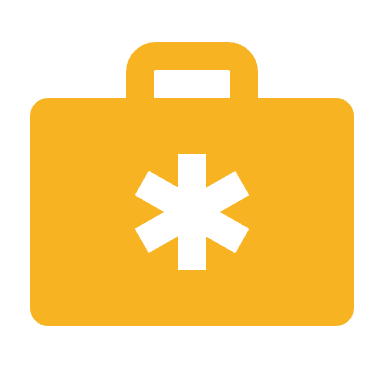 Forms
2-01 Notice of Medical Information Use, Disclosure,  
             and Access
2-02 HIV Testing Information Sheet
2-03 Procedures for providing reasonable accommodation, reasonable modification in policies, practices, or procedures, and auxiliary aids and services for participation in the job corps1 program
2-04 Individualized Assessment of Possible Direct Threat
2-05 Health Care Needs Assessment
1-01 Job Corps Informed Consent to Receive to Receive Mental Health and Wellness Treatment
1-02 Records Release Authorization
1-06 Center File Review  Forms
89